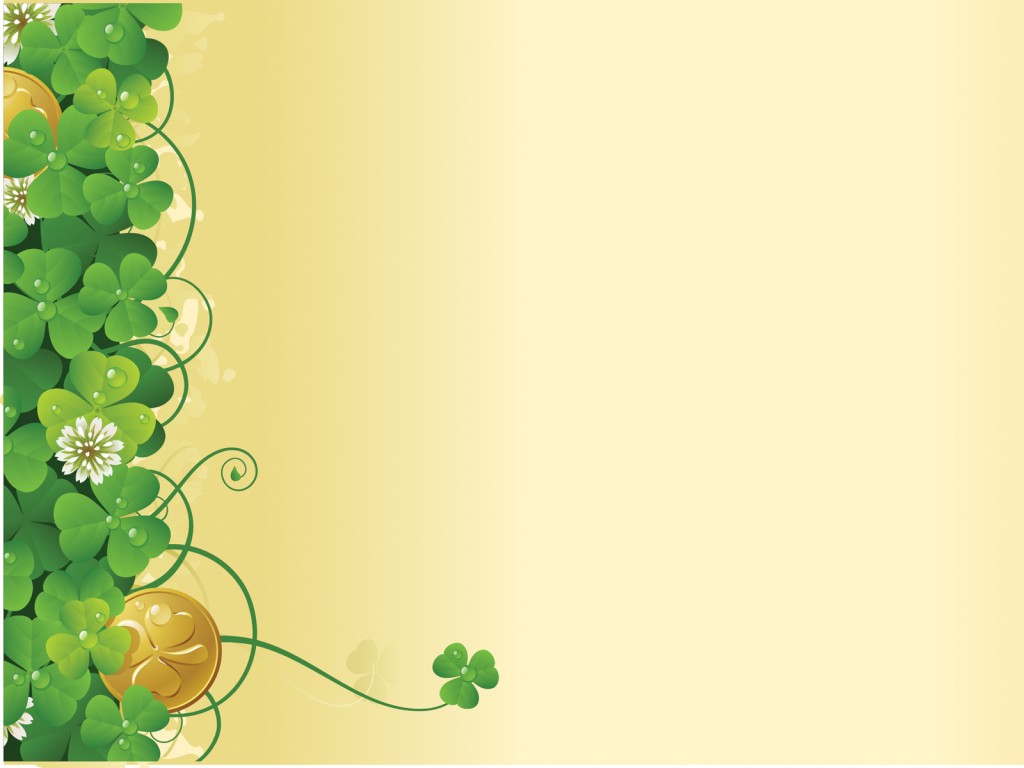 Làm quen với toán                                             Đề tài: Ôn khối cầu, khối trụ, khối vuông, khối chữ nhật            Lứa tuổi: Mẫu giáo lớn        Số lượng: 25-30 trẻ
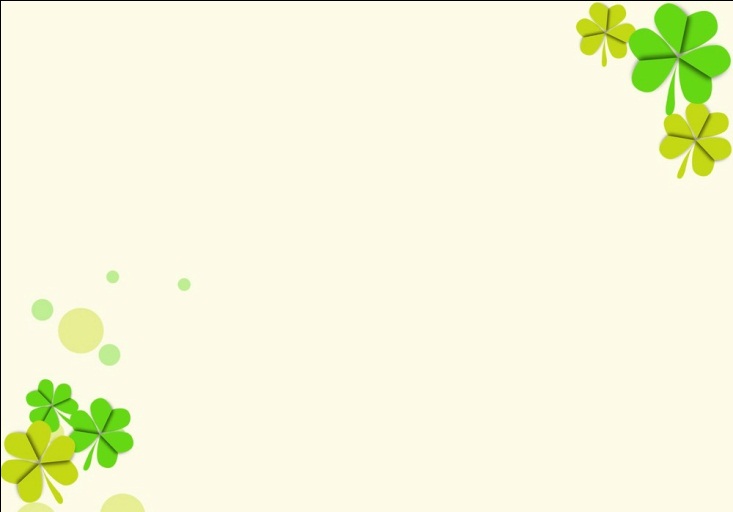 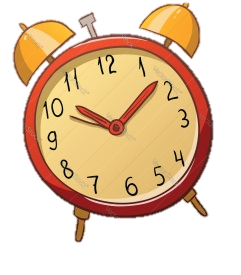 Câu 1: Trong các khối sau, khối nào là khối vuông?
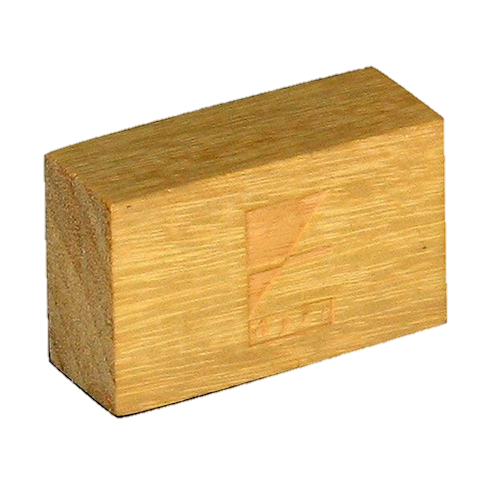 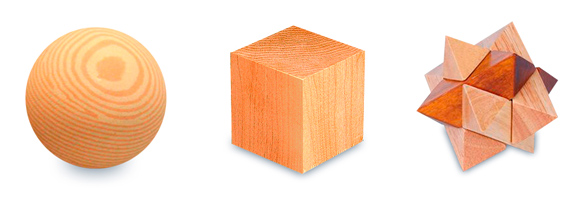 3.
2.
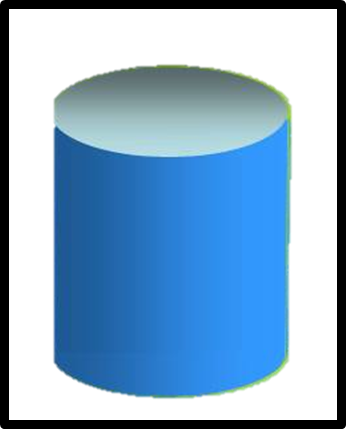 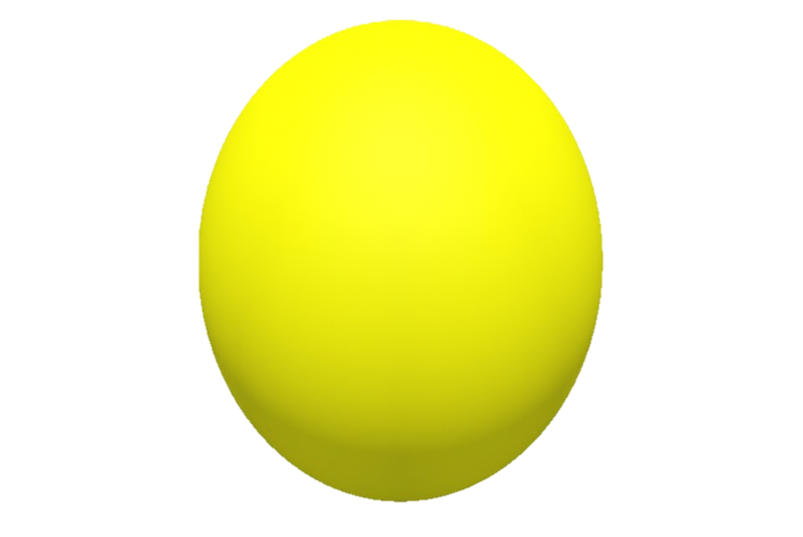 4.
1.
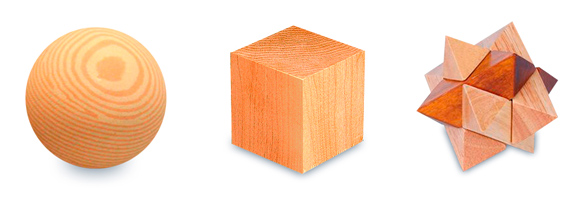 3.
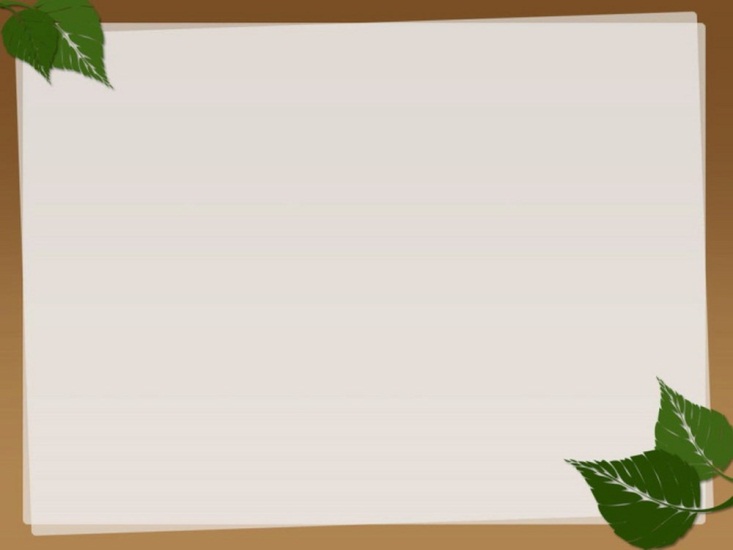 Câu 3: Khối gì có dạng khối vuông?
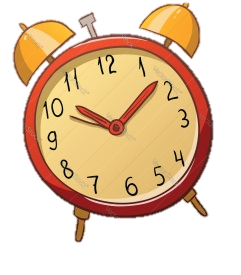 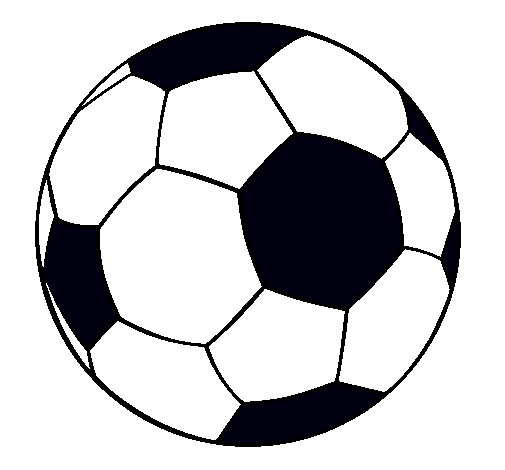 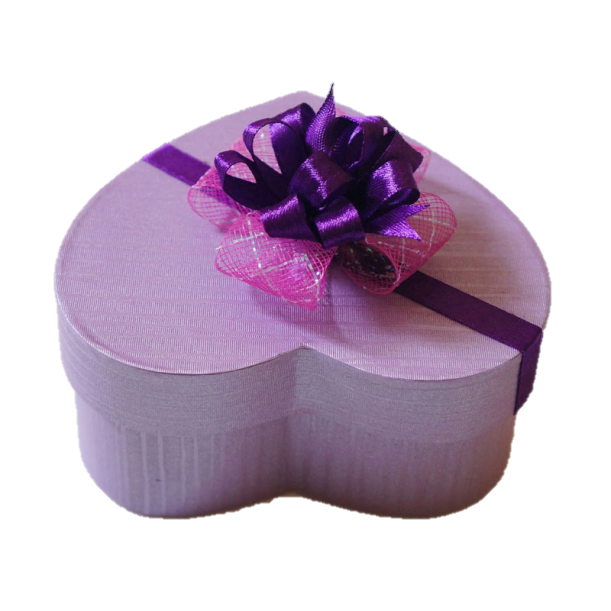 4.
1.
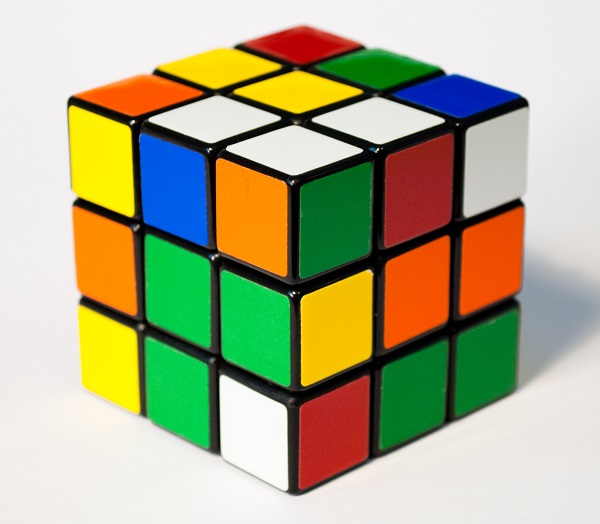 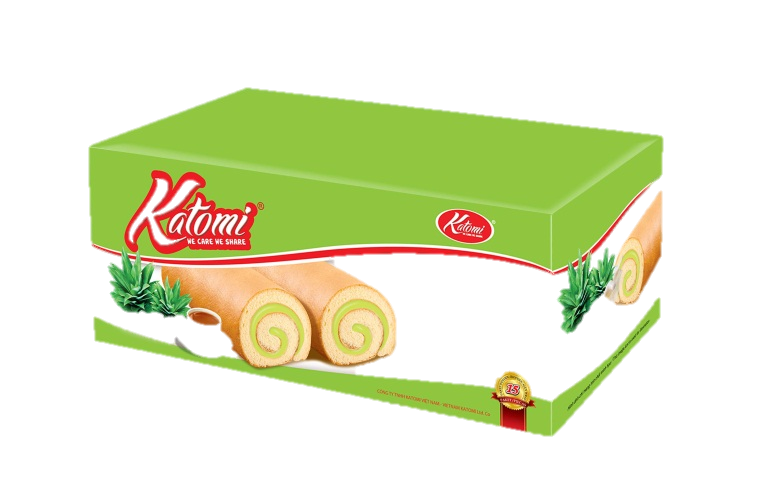 2.
3.
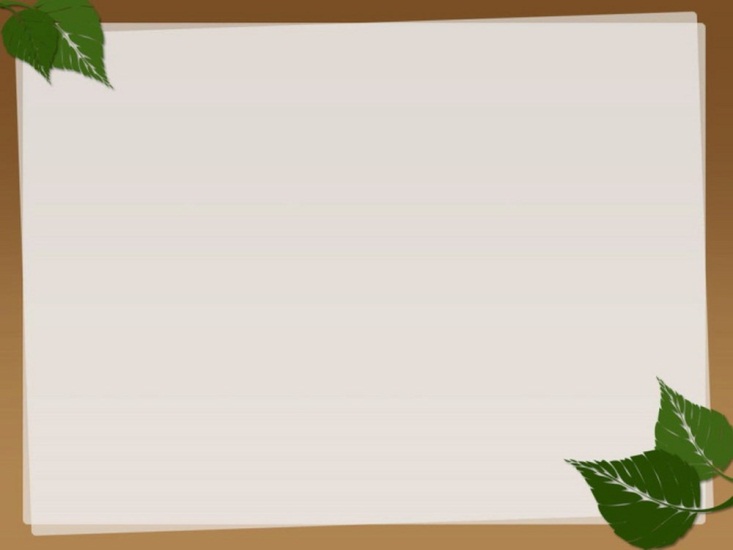 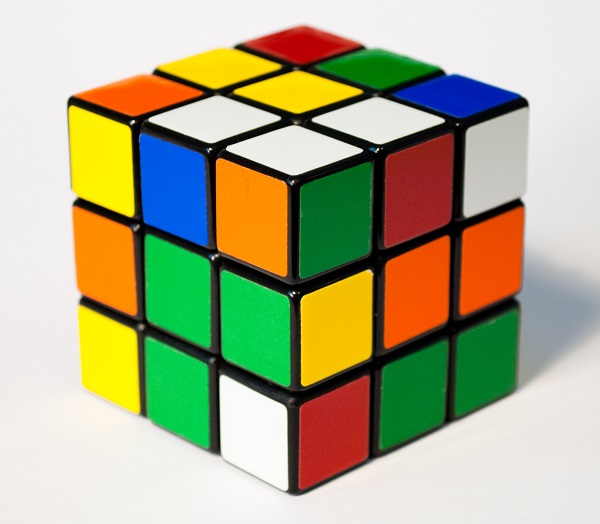 3.
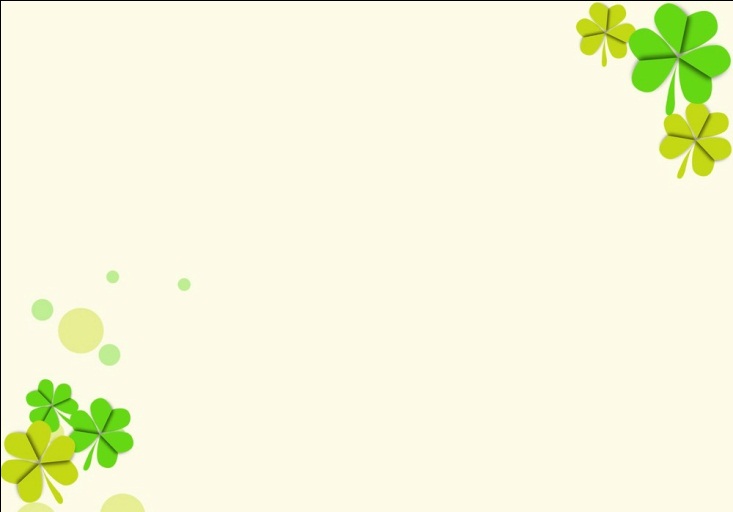 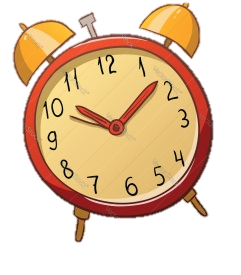 Câu 1: Trong các khối sau, khối nào là khối cầu?
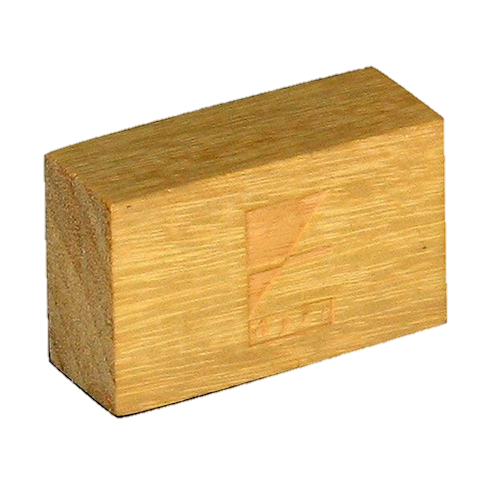 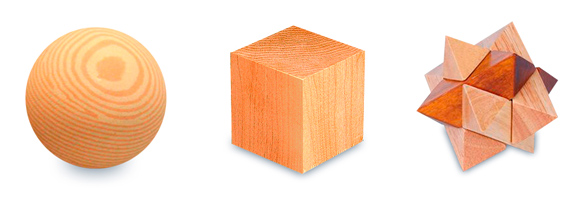 3.
2.
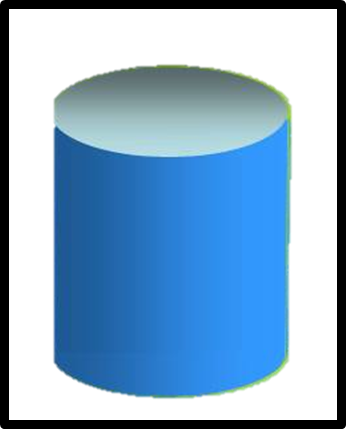 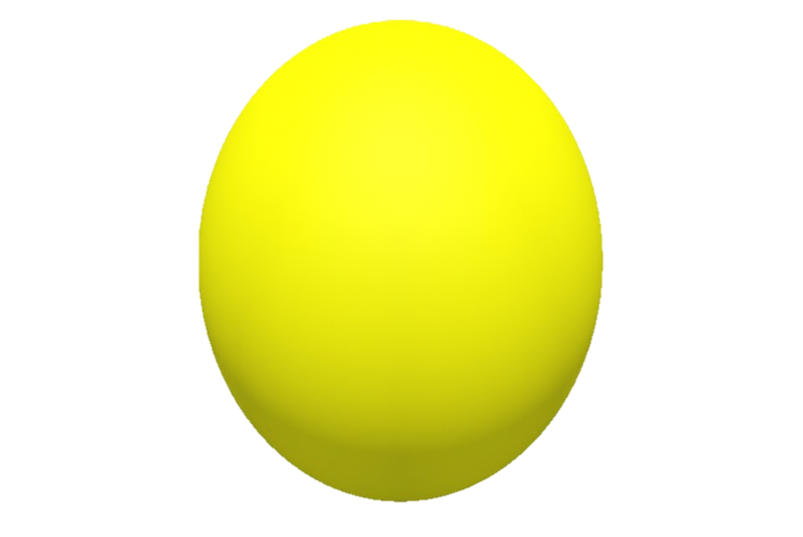 4.
1.
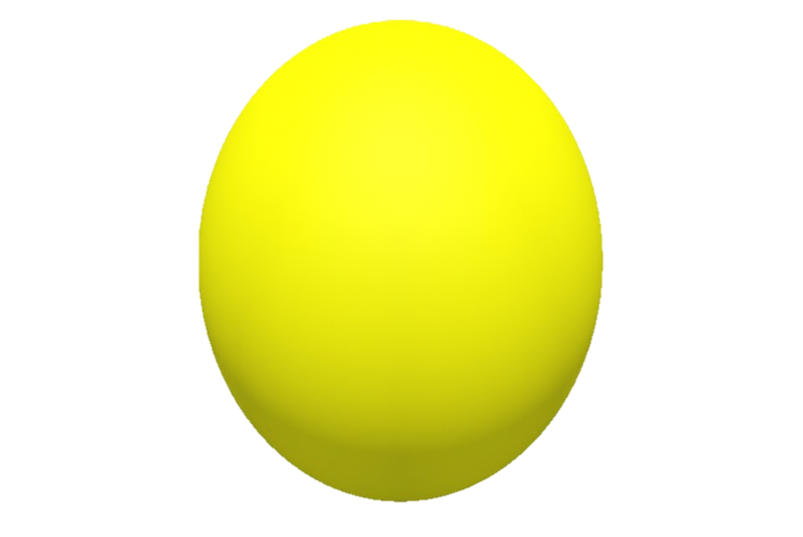 1.
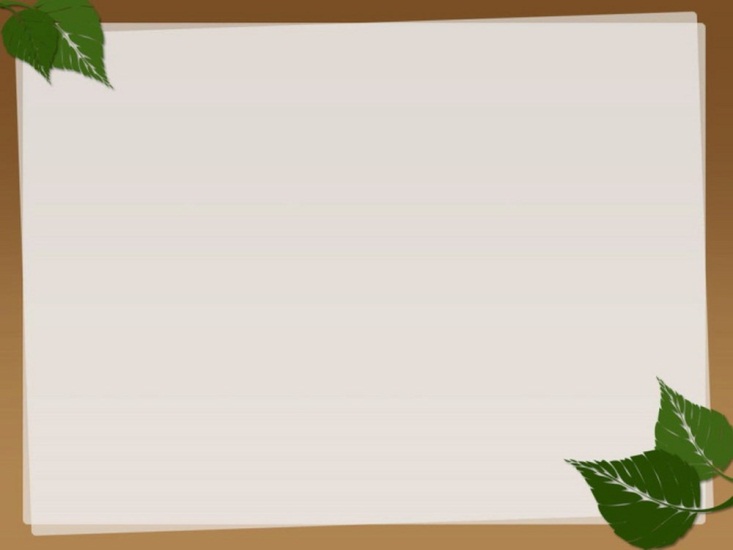 Câu 2: Đồ vật gì có dạng khối cầu, có đường bao cong tròn và lăn được nhiều phía?
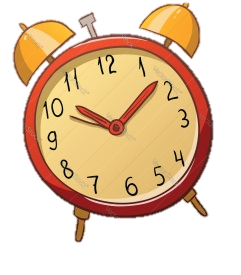 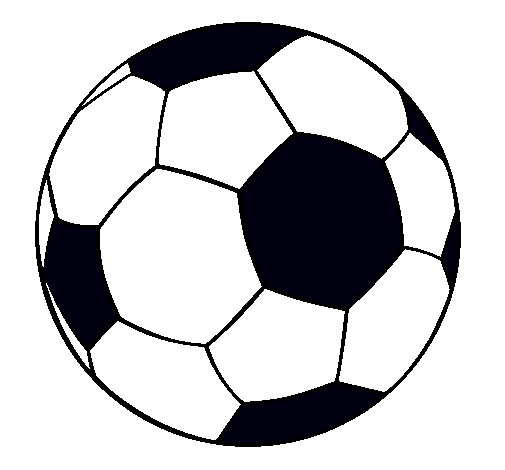 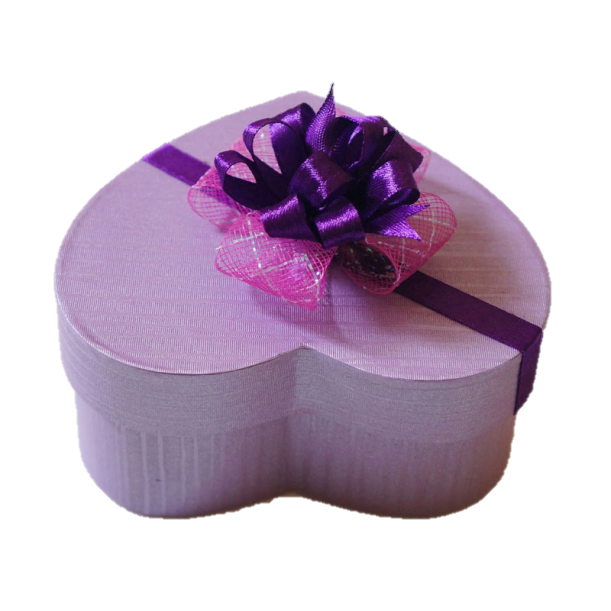 4.
1.
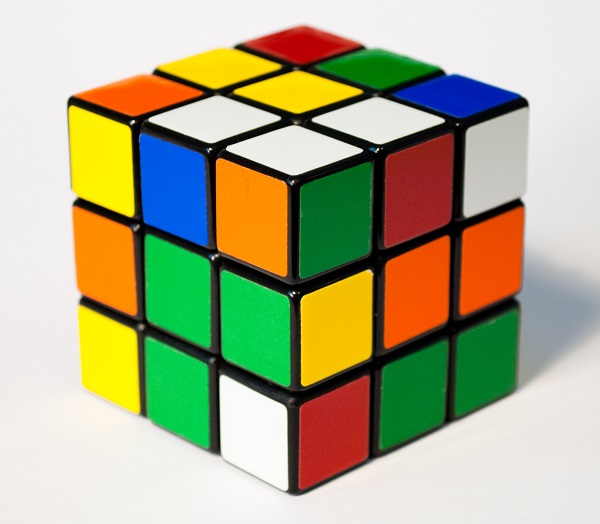 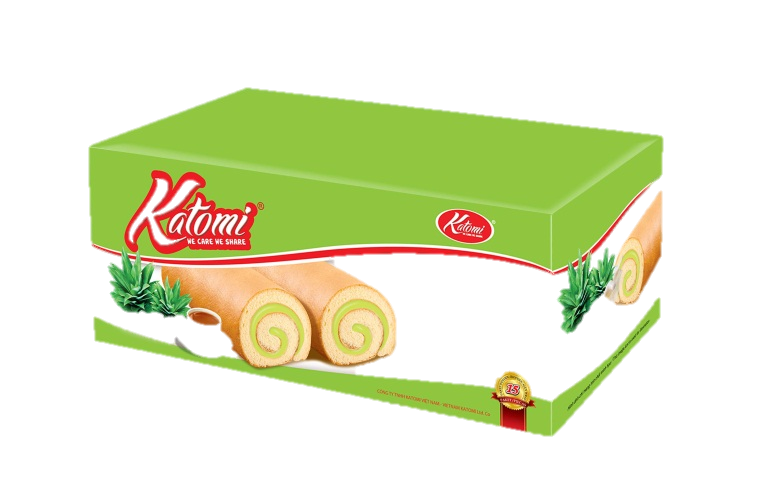 2.
3.
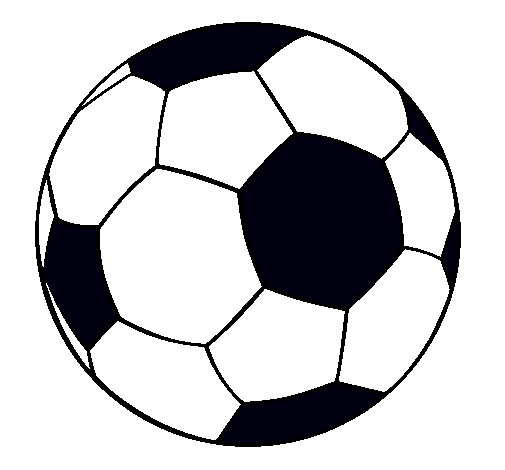 4.
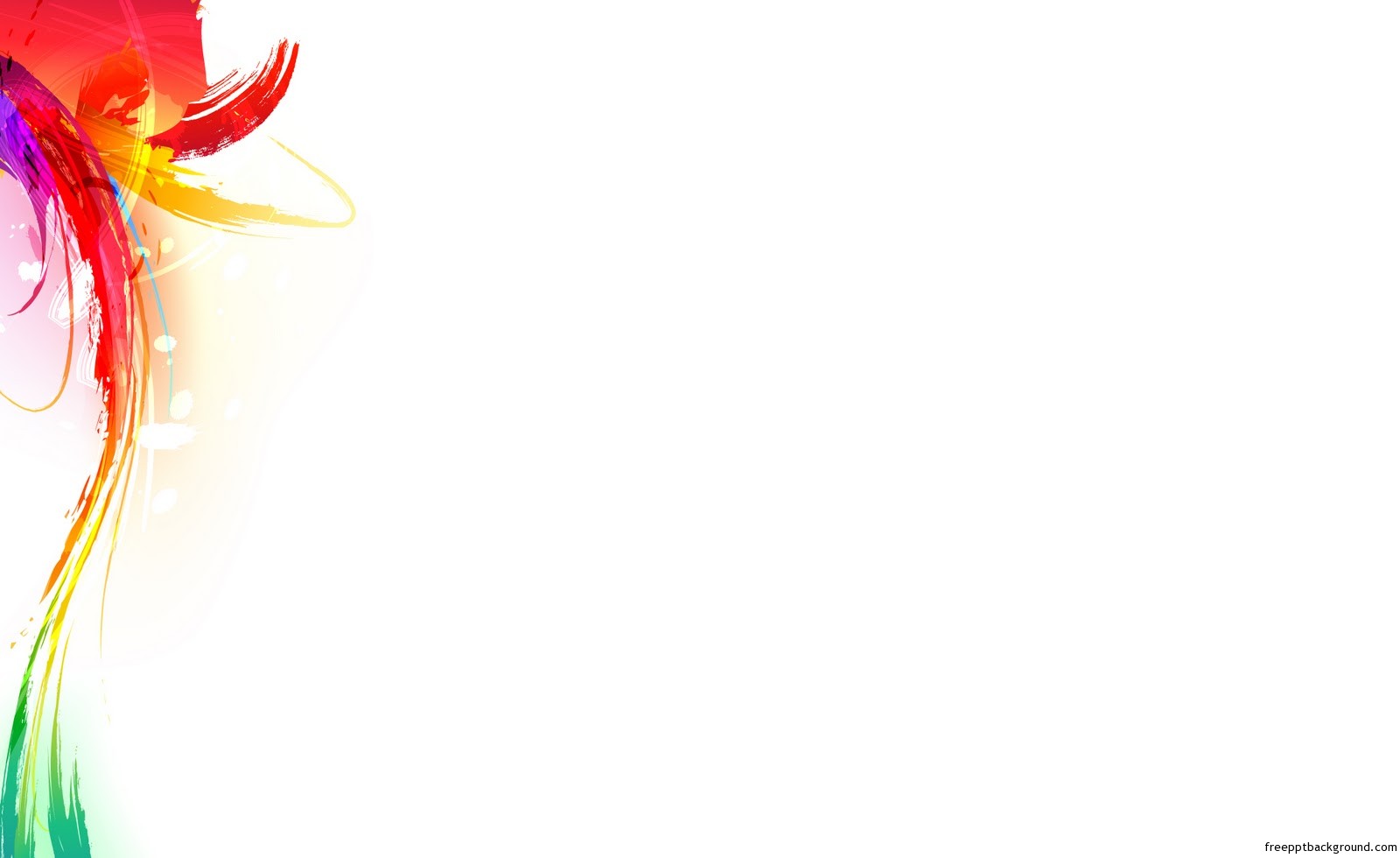 Câu 3: Khối gì có 6 mặt các mặt đều là hình chữ nhật
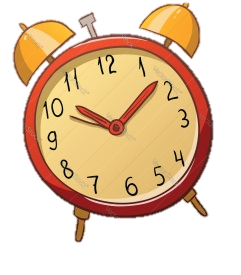 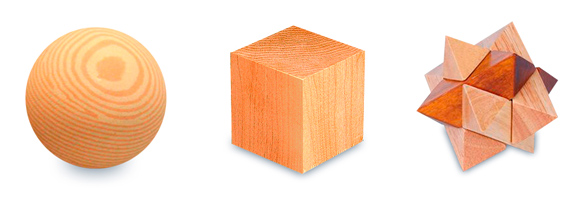 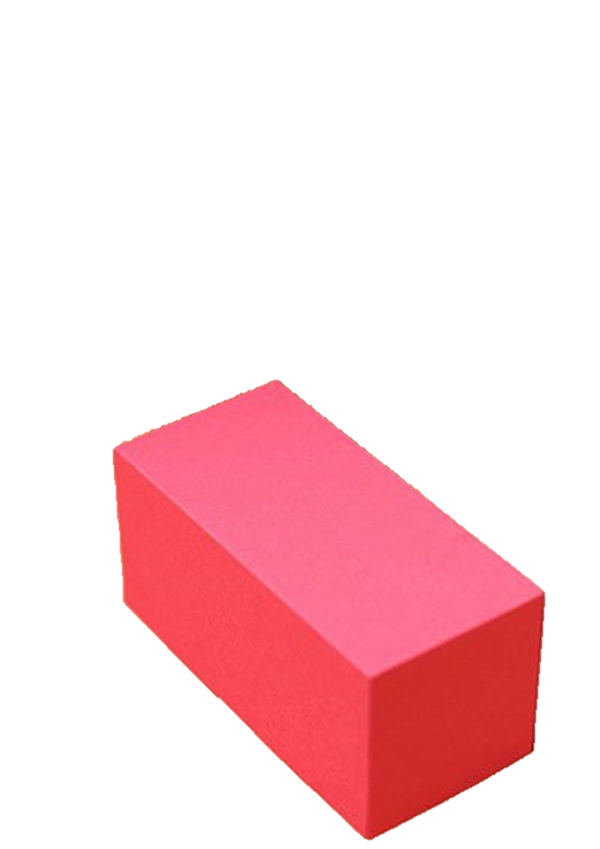 1.
2.
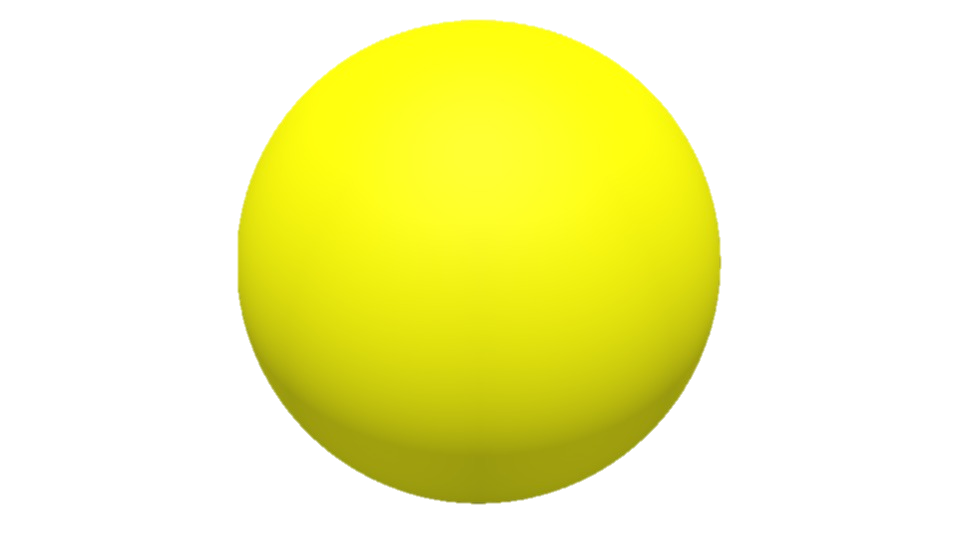 3.
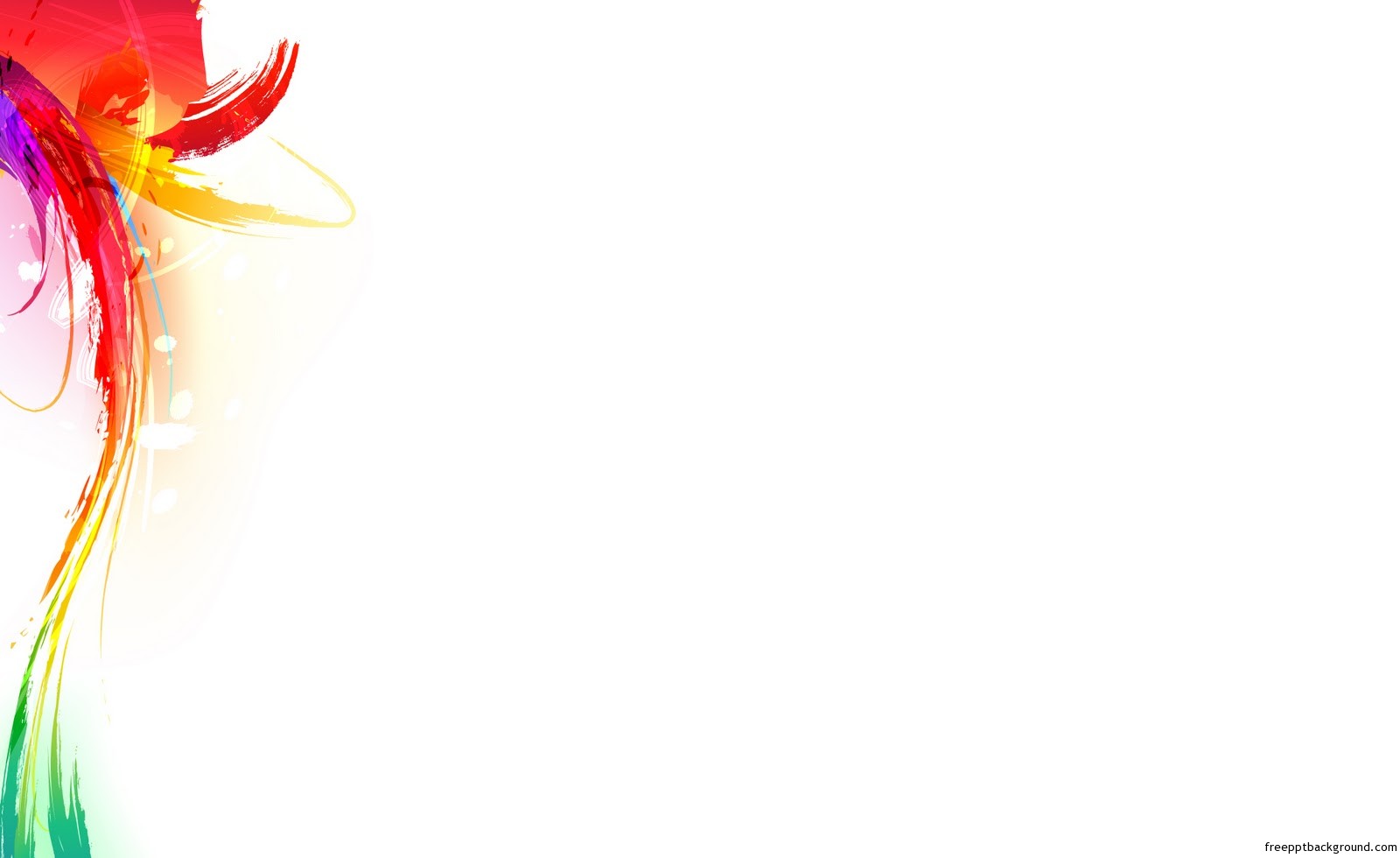 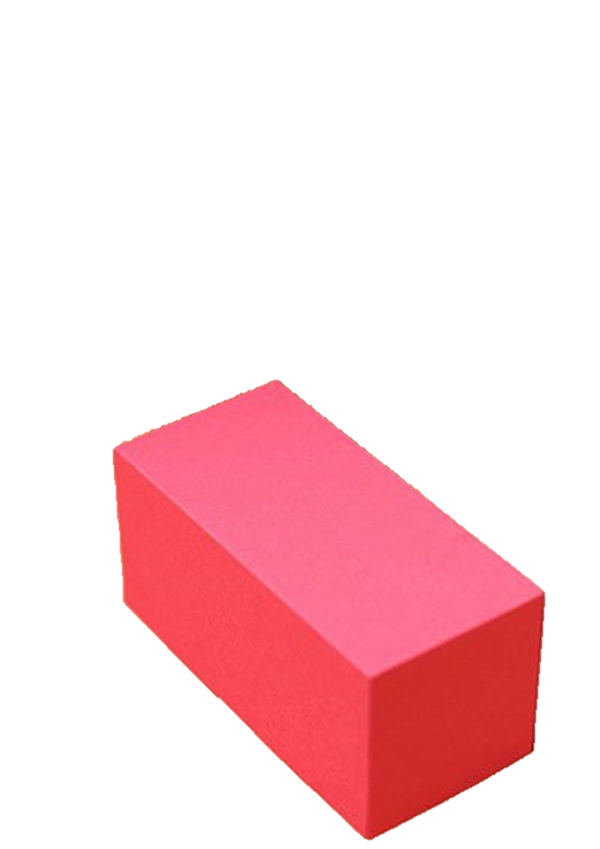 2.
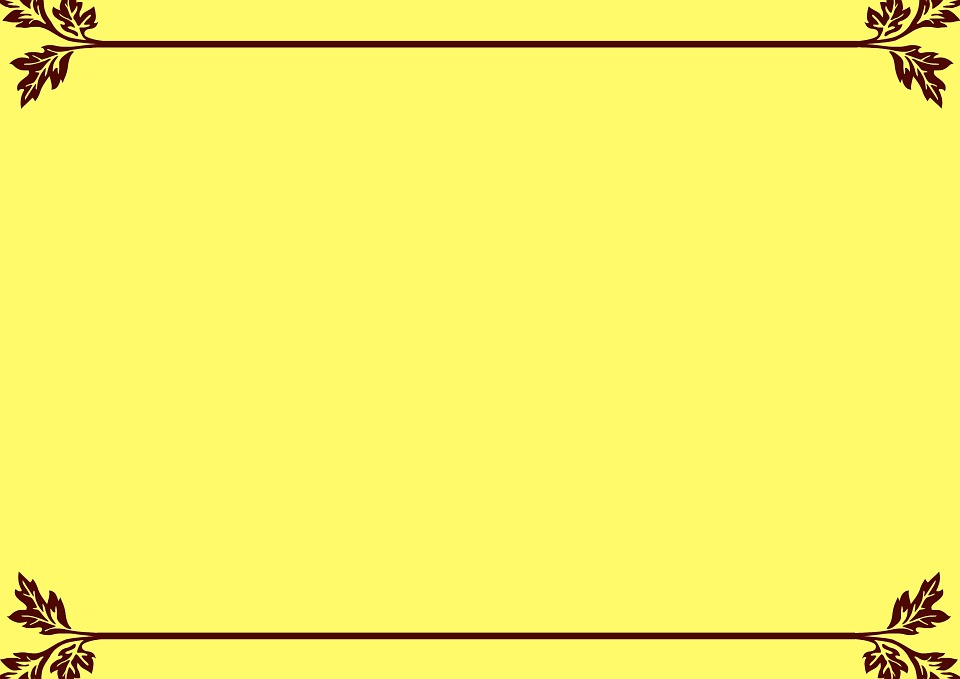 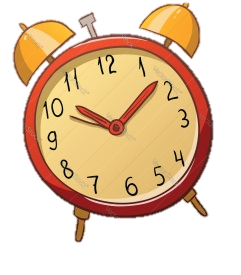 Câu 4: Bé hãy tìm đồ vật có hình dạng giống khối chữ nhật
2.
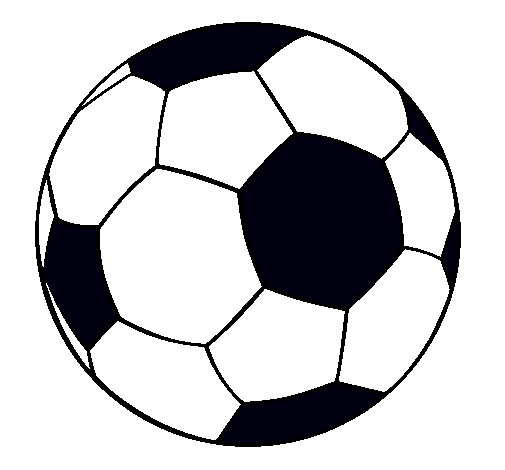 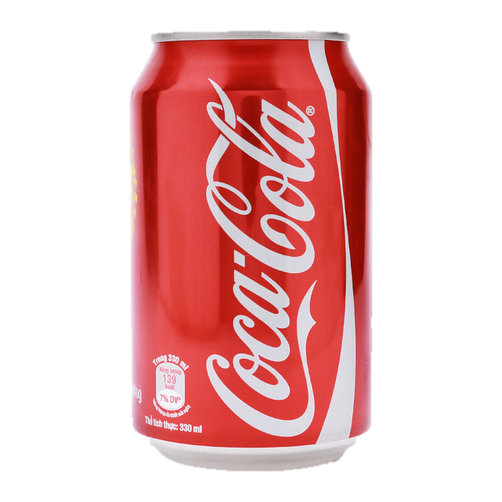 1.
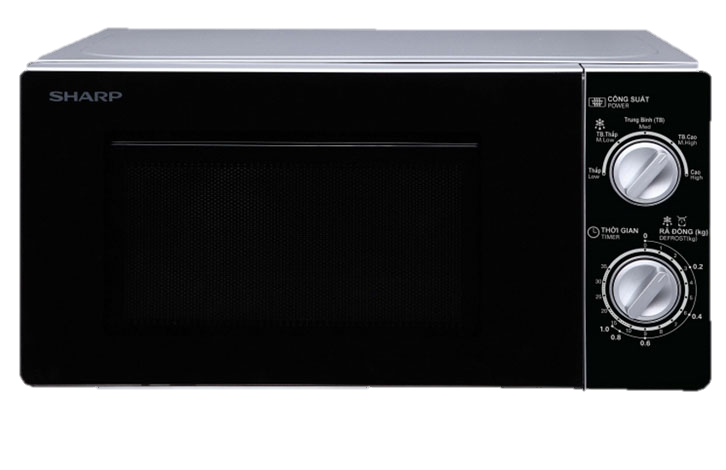 3.
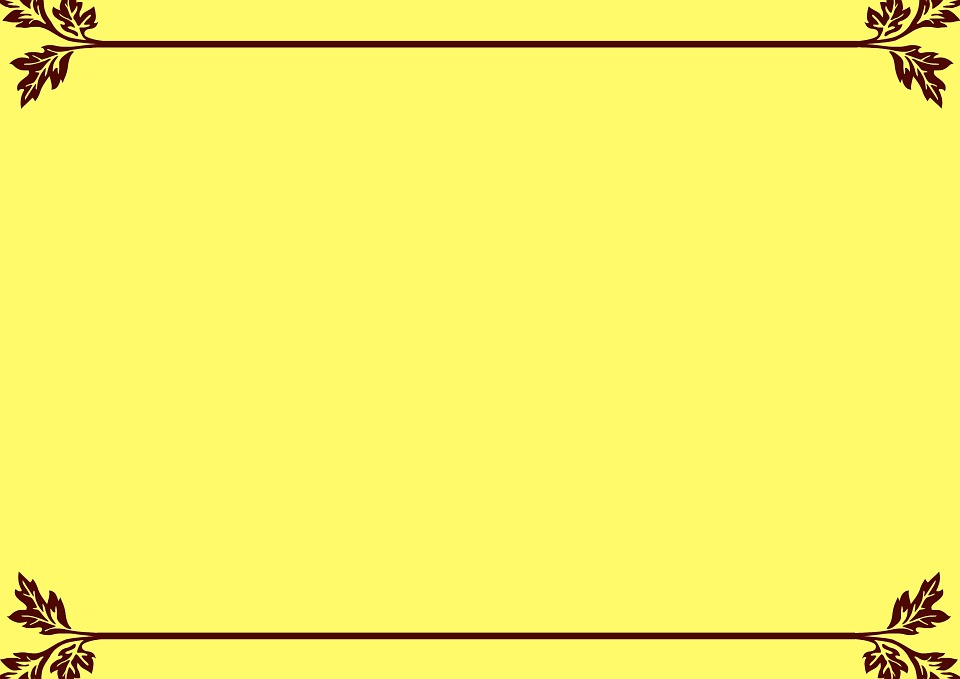 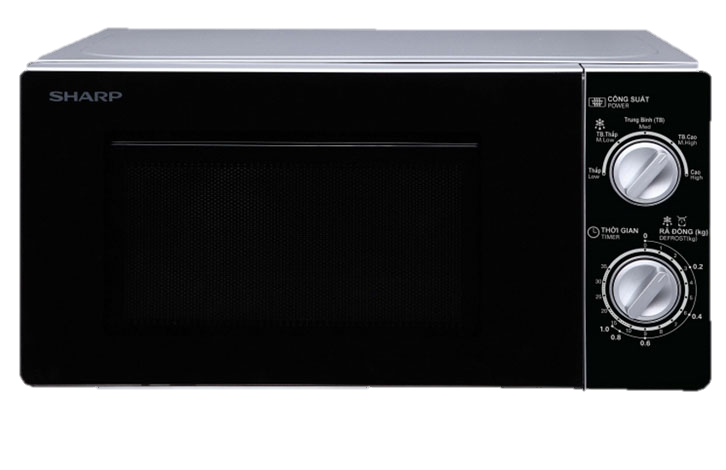 3.
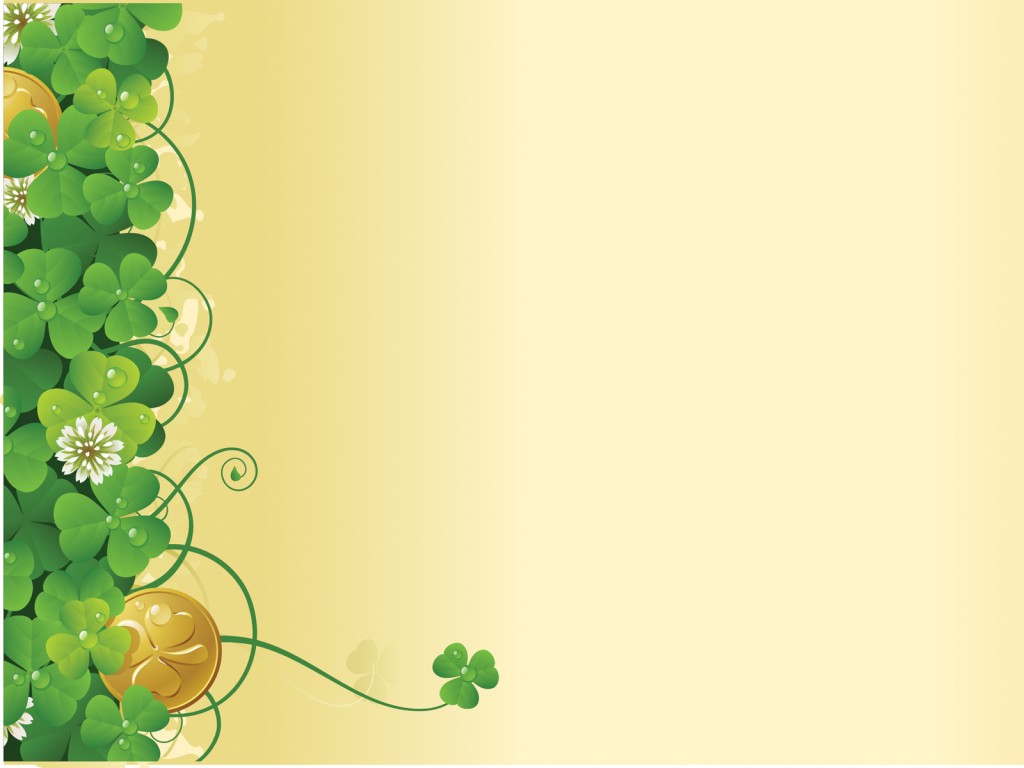